Photosynthesis
Plant and animal cells
Difference between
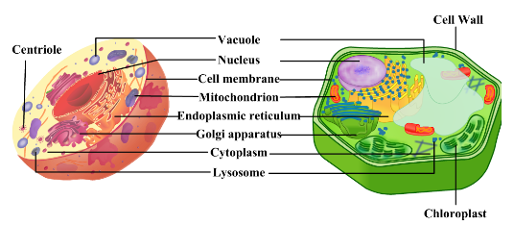 Autotrophs vs Heterotrophs
Autotrophs
Heterotrophs
Make their own food through light energy
Can not photosynthesise. 
Get food from eating plants or animals
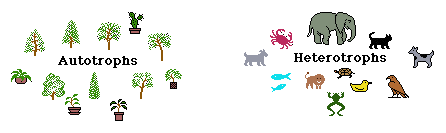 Plant cells
During photosynthesis plants produce energy (ATP)
Plants convert sunlight energy into chemical energy.
This energy is stored in bonds.
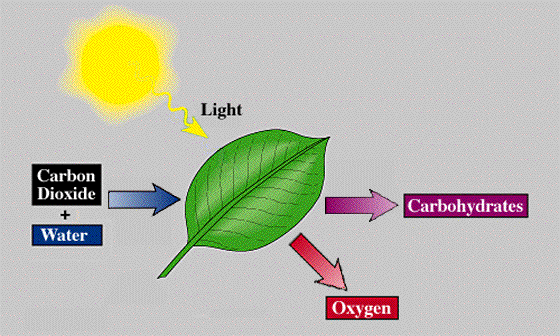 ATP
ATP
Adenosine triphosphate
Energy stored in bonds
When bonds are broken energy is released
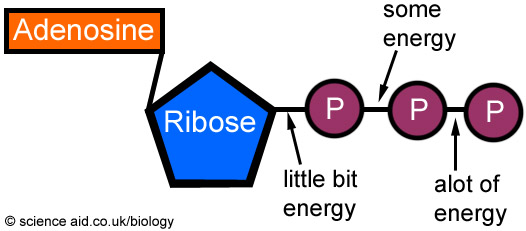 ATP
ATP
ADP
Adenosine triphosphate
Energy stored in bonds
When bonds are broken energy is released
Adenosine diphosphate
Less energy that ATP
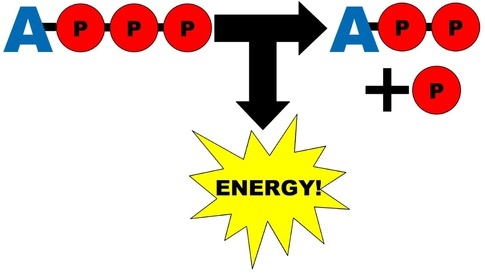 ATP
ATP
ADP
Adenosine triphosphate
Energy stored in bonds
When bonds are broken energy is released
Adenosine diphosphate
Less energy that ATP
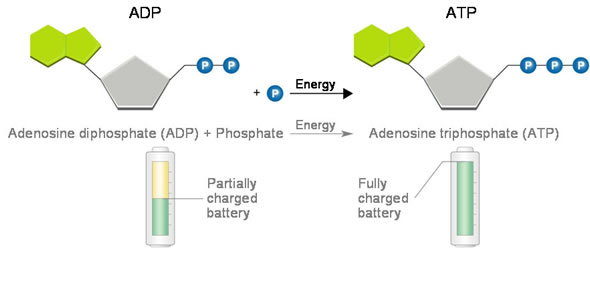 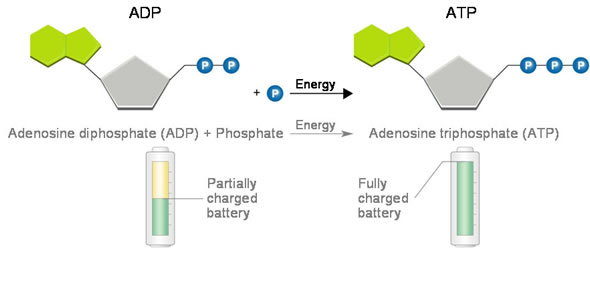 Text book
Page 203 Q1,2,3,4
Photosynthesis
Reactants
Products
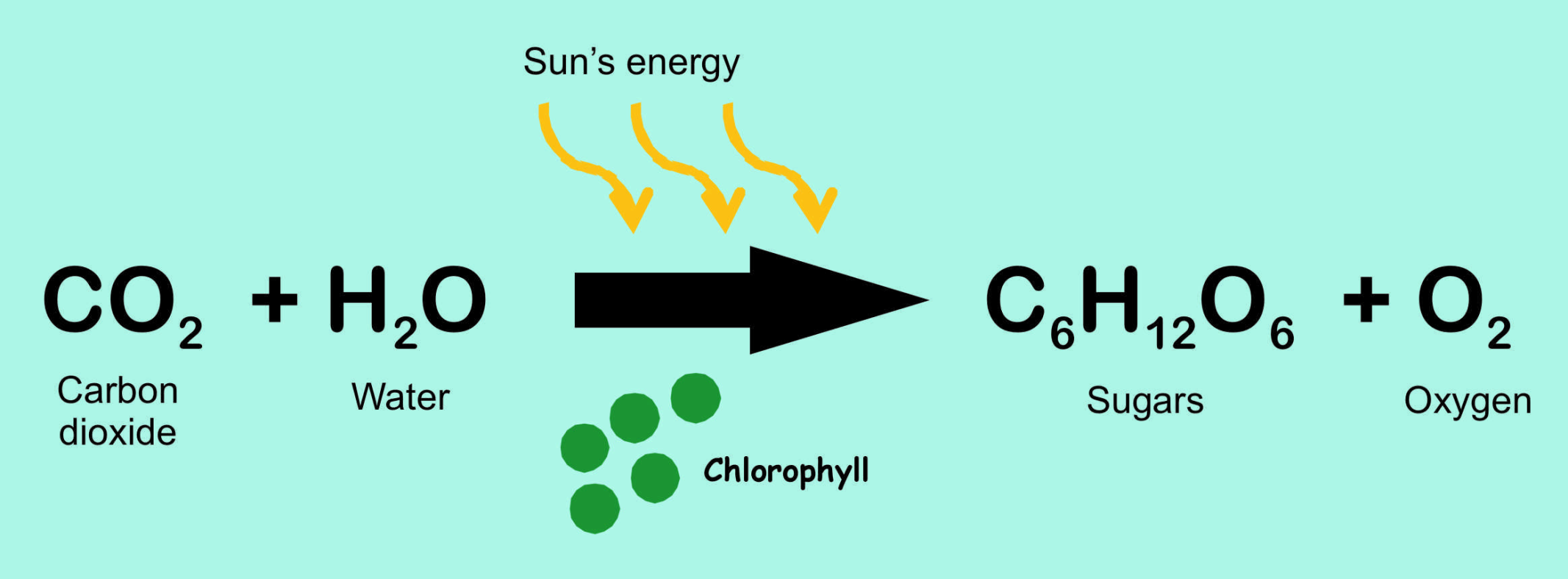 Photosynthesis uses energy of sunlight to convert water and carbon dioxide into high energy sugars and oxygen
Photosynthesis
Takes place in Chloroplasts
Chlorophyll is inside chloroplasts
Chlorophyll is green
Works best under red or blue light
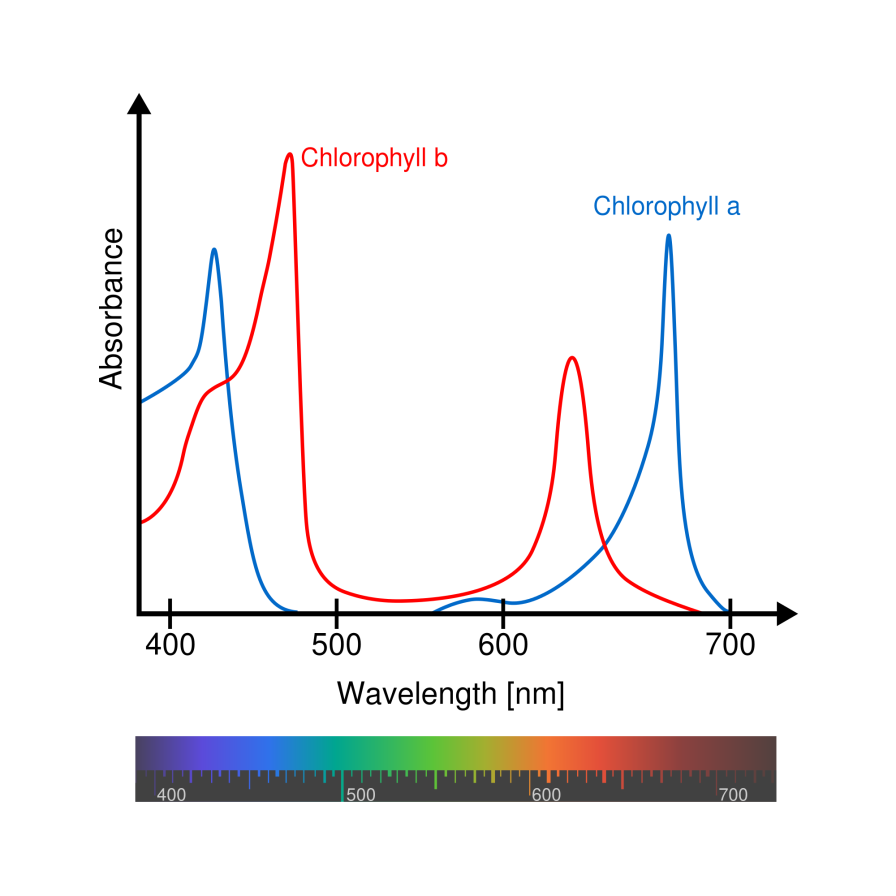 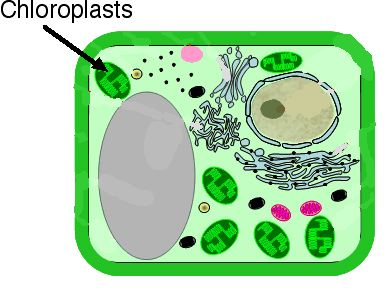 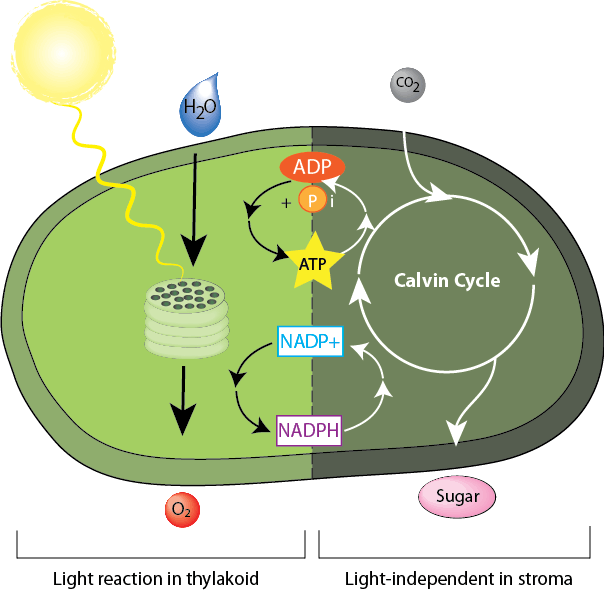 Photosynthesis
Two parts
1. light dependant
Must have light 
2. Light independent
	(Calvin Cycle)
Does not require light to occur.
Can happen in light or dark
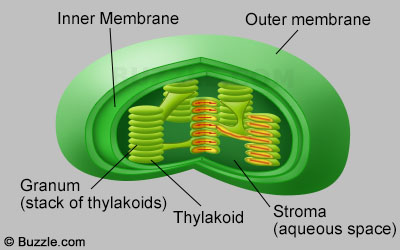 Chloroplast
Chlorophyll are inside thylakoid.
Light dependant photosynthesis takes place granum
Light independent photosynthesis takes place in stroma
F Krogh
Suzanne Cory HS VCE Biology Unit 3 2015
12
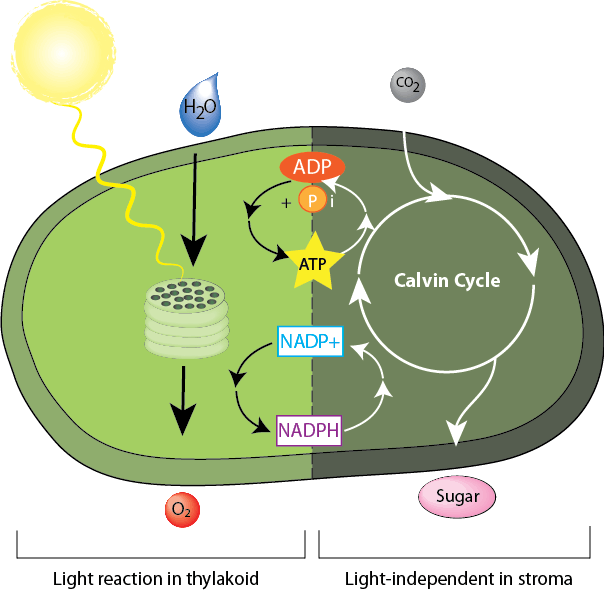 Light dependant stage
Light and water go in to the granum of the chloroplast
One H+ is split from the water
Oxygen leaves
F Krogh
Suzanne Cory HS VCE Biology Unit 3 2015
13
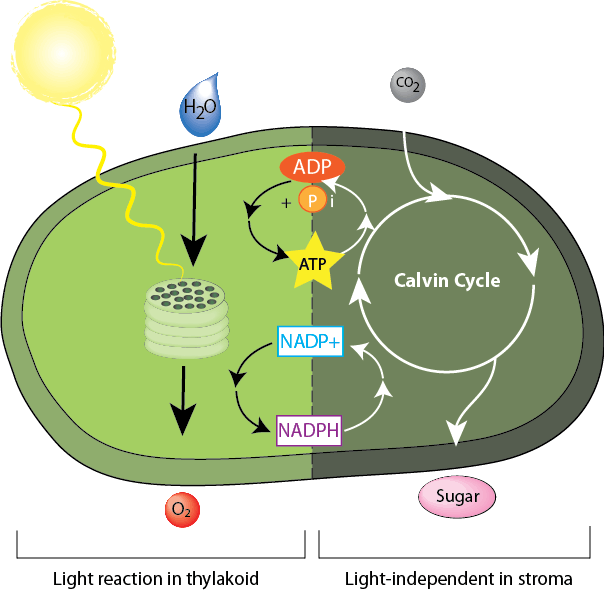 Light dependant stage
The H+ then attaches to NADP+ to become NADPH
The ADP and the P join together to become ATP
F Krogh
Suzanne Cory HS VCE Biology Unit 3 2015
14
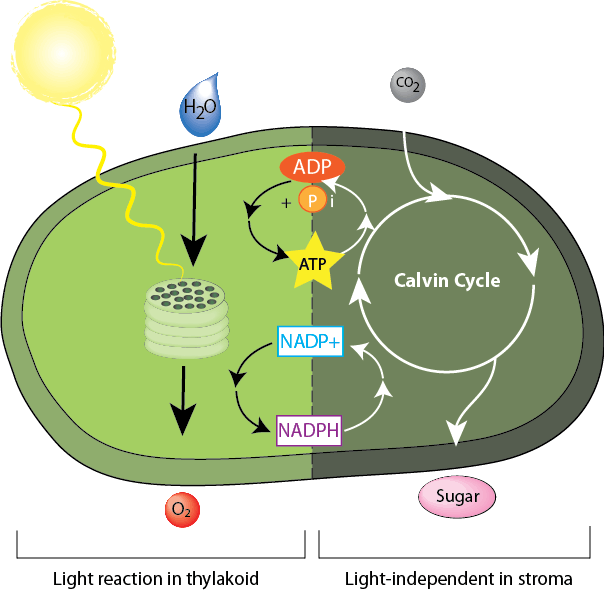 Light Independent stage
In the Calvin cycle CO2 enters.
The H+ is taken form NADPH and ATP energy
Glucose is made
F Krogh
Suzanne Cory HS VCE Biology Unit 3 2015
15
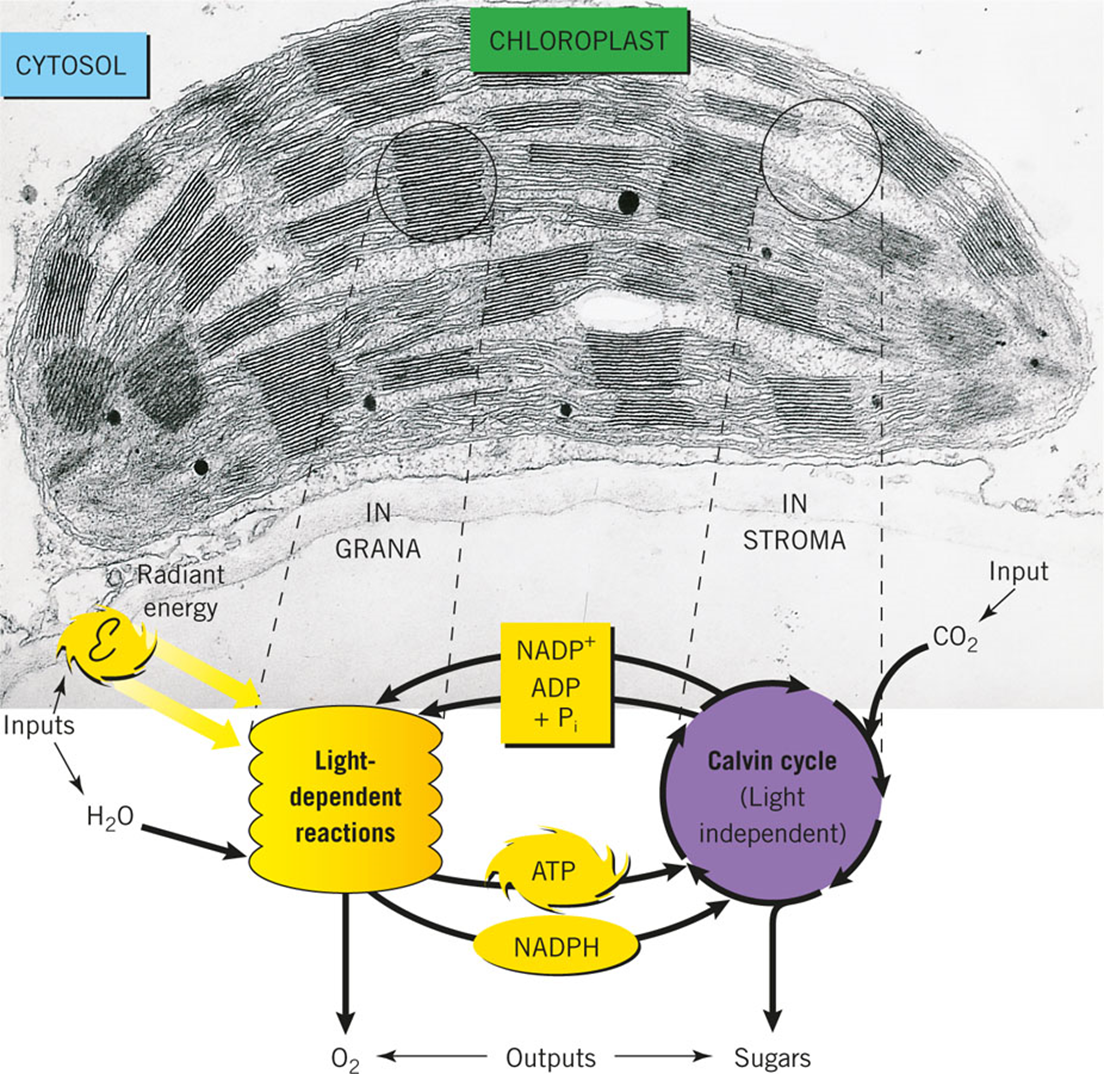 What to do with all this sugar?
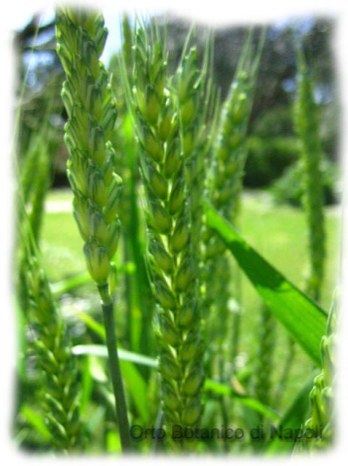 Glucose is stored as starch
Used for
Reproduction
growth
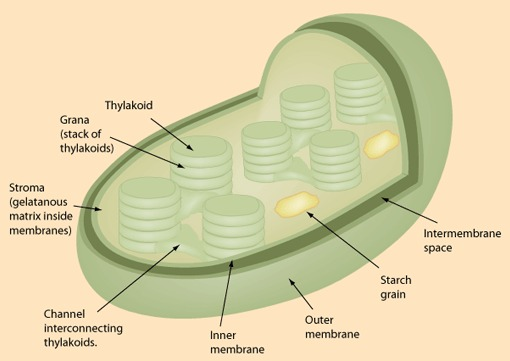 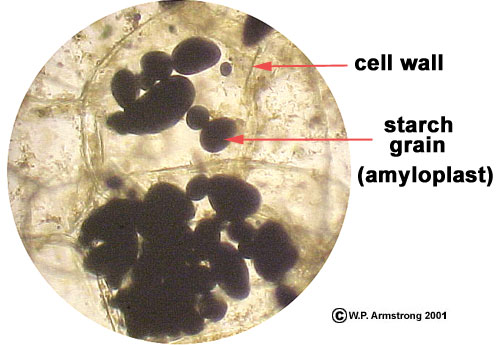 Photosynthesis
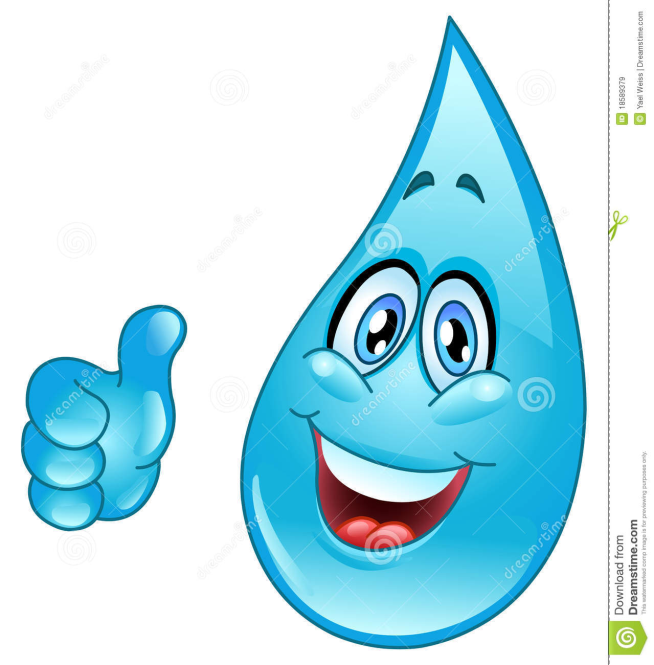 Things that affect rate of photosynthesis
Sunlight
If no sunlight then no energy
Temperature
Too cold or too hot the enzymes stop working
Amount of water 
No water means no H
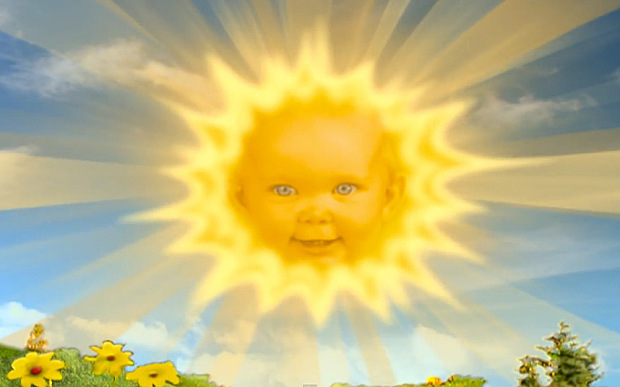 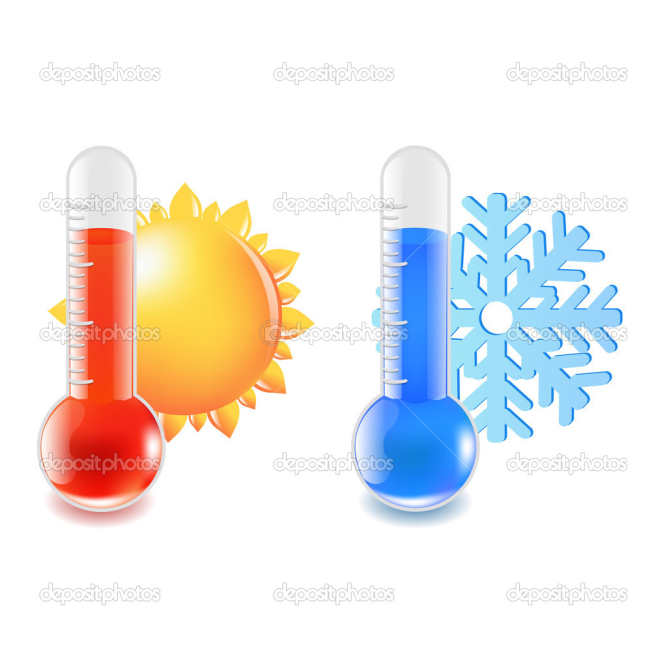 Text book
Page 207 Q2,3,4
Page 214 Q1,2,3,4,5